Organization & Study Skills
Rockdale Career Academy
get it together!
Why organize? It leads to:
 More efficient study
 Work more efficiently
 Better grades
 More confidence in school
 Time invested up front makes study easier later
WHAT SUPPLIES DO I NEED?
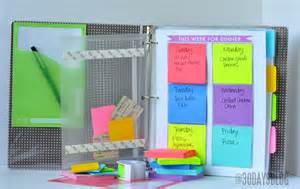 Agenda
 Binder or Spiral Bound Notebooks
 Dividers
 Sheet Protectors
 Index Cards
 Post – it notes
 Highlighters & Sharpies
 Pencils & Pens
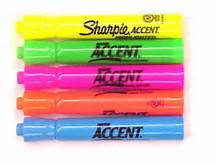 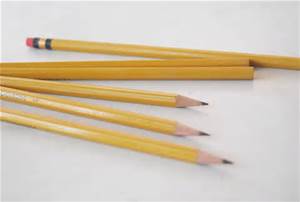 How do I get started
Keep:
 Syllabus
 Current topic notes
 List of current vocabulary
 All study guides
 All graded assignments for the semester
Throw out:
 Used scratch paper
 Old illegible notes
 Duplicate copies of papers
 Wadded paper 
 Anything not listed on the keep side
Think fast
http://www.online-stopwatch.com/full-screen-stopwatch/?ns=../s/3.mp3&nslen=3&countdown=00:05:00
Now what?
Leave a blank sheet of paper at the beginning of your notebook to use as a Table of Contents or a Quick Reference Guide
 Put the remaining papers in chronological order
 Number each page
 Hole punch papers to put in your binder
 Use sheet protectors to help maintain your notes
 Do regular organization maintenance for each class
Organization resources online
http://www.ncld.org/students-disabilities/homework-study-skills/tips-teens-getting-organized
 http://www.wikihow.com/Get-Organized-in-High-School
  http://www.fennimore.k12.wi.us/hspages/tech-d/documents/OrganizationalandTimeManagementtipshand-out.pdf
 http://www.sbschools.org/schools/sbhs/sps/study_tips.php
Learning style inventory
http://www.how-to-study.com/
 http://www.educationplanner.org/
 http://www.personal.psu.edu/bxb11/LSI/LSI.htm
 https://www.engr.ncsu.edu/learningstyles/ilsweb.html
It’s important to know how you learn best:
basic study skills tips
Write down the dates of tests, quizzes, and projects in an agenda
 Make a plan and work your plan: to-do lists, goals, objectives
 Set a time to study 
 Discipline yourself to study each day
 Work on the most complex activity first
 Review notes each day after class
 Study when you are fresh,  nourished, and hydrated
Study skill tips for auditory learners
Using word association to remember facts and lines.
 Recording lectures.
 Watching videos.
 Repeating facts with eyes closed.
 Participating in group discussions.
 Using audiotapes for language practice.
 Taping notes after writing them.

http://homeworktips.about.com/od/homeworkhelp/a/auditory.htm
Study skill tips for visual learners
Use diagrams and concept maps with symbols for ideas and information
 Use visualization techniques
 Use visualization techniques
 Use different color pens, highlighters, or markers to differentiate information
 Rewrite notes onto flash cards for study
 Type notes taken in class using bold type, different fonts, and italics

http://www.how-to-study.com/study-skills-articles/visual-learner.asp
Study skill tips for kinesthetic learners
Take lots of in class
 Edit and type your notes later
 Study in short bursts with frequent short breaks
 Squeeze a stress ball or tap a pencil while you study
 Use your finger as a guide when you read
 Close your eyes and “write” information in the air
http://www.how-to-study.com/study-skills-articles/tactile-kinesthetic-learner.asp
Study Skills Resources online
http://psychcentral.com/lib/top-10-most-effective-study-habits/000599/3
 
 http://www.memory-improvement-tips.com/best-study-skills.html
 
 http://homeworktips.about.com/od/studymethods/a/3-Way-And-3-Day-Study-Strategy.htm
 
 http://ideas.time.com/2013/01/09/highlighting-is-a-waste-of-time-the-best-and-worst-learning-techniques/
 
 http://www.csc.edu/learningcenter/study/studymethods.csc
What do you need to start thinking about in order to be successful throughout the rest of high school and to prepare for college?
GPA
Transcript
Study skills
What goes into your GPA?
Grades
Type of classes
Number of credits the classes are worth
Number of classes
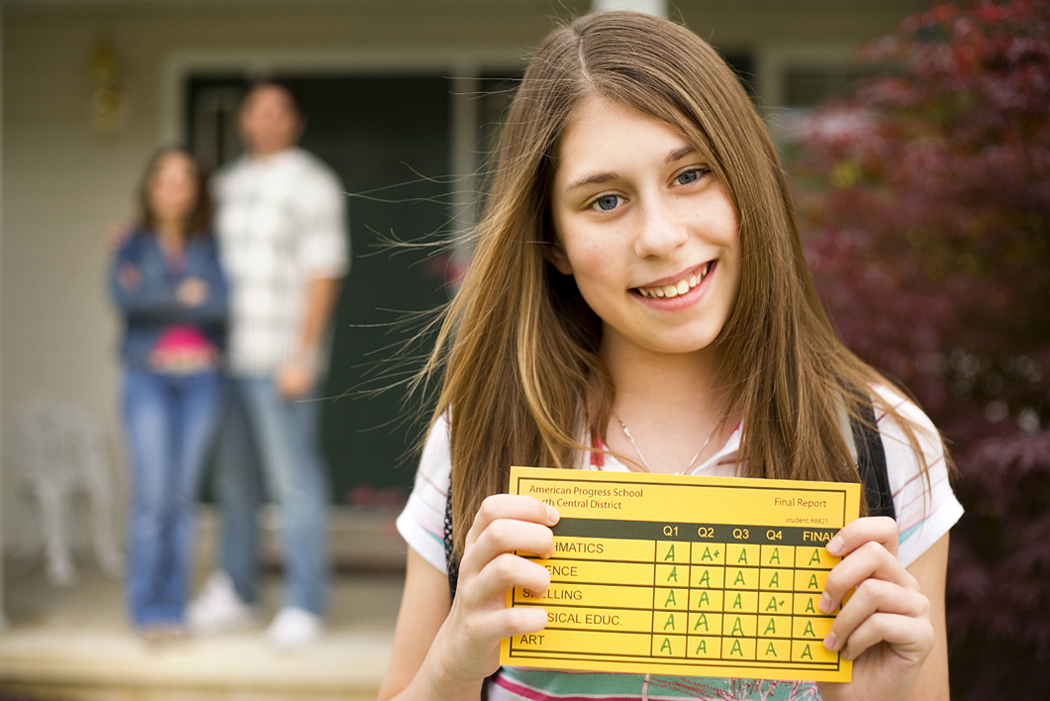 [Speaker Notes: Show Guidance Google Excel Spreadsheet]
Why is your GPA important?
College applications
Internships
Scholarships ($$$$)
So how do I figure out my GPA?
What is on your transcript?
A transcript is a record of your time spent in high school– and one of the most important sources of information for colleges!
Coursework 
Grades
Credits
GPA
Test scores
How Can I Be Successful?
Study Skills
Mnemonic devices
Memory pegs
Note cards
Not cramming
Graphic organizers
Note-taking 
Keep your brain energized
Take breaks
Know where to get help
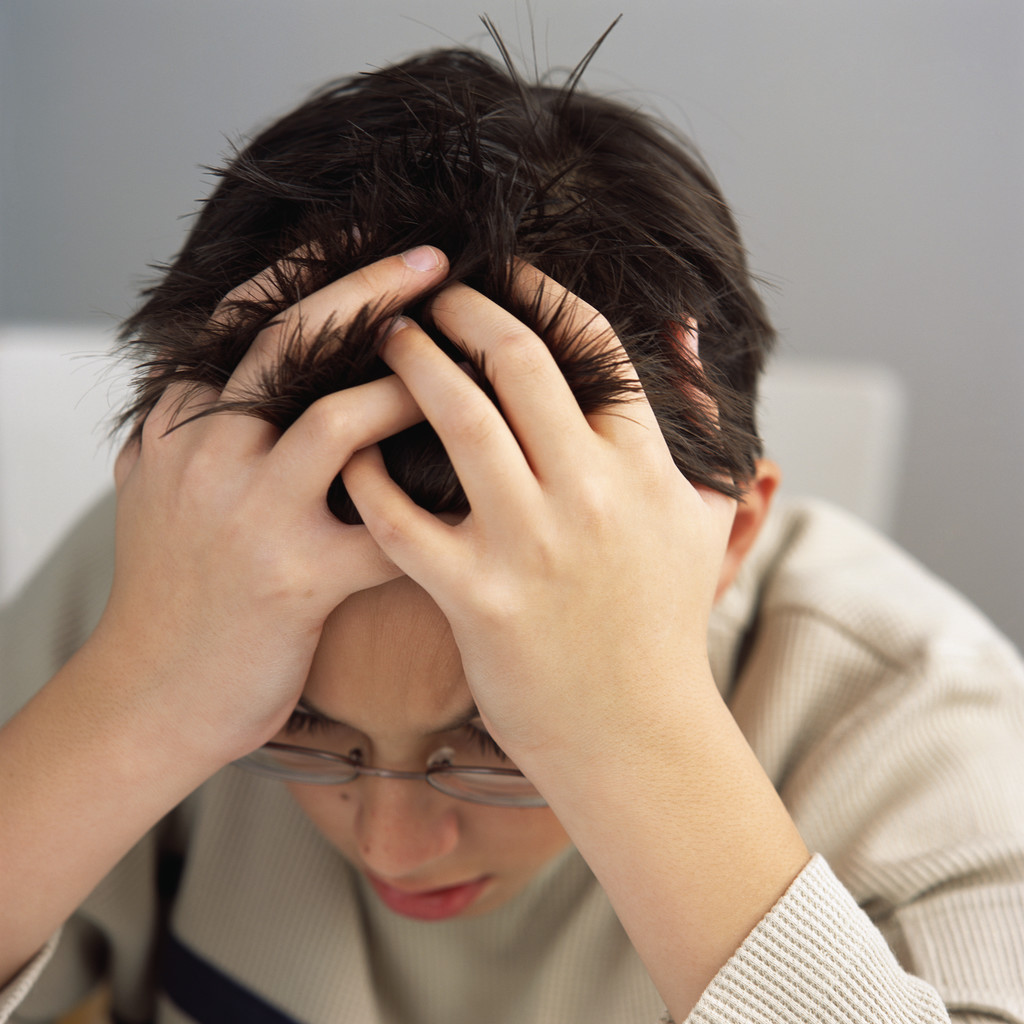 [Speaker Notes: Have students get in groups and come up with ideas to present to class. 
Mnemonic devices: ROYGBIV
Note cards: online resources 
Memory Pegs: refer to SSS]